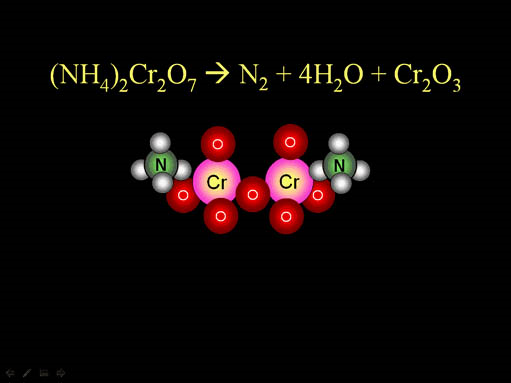 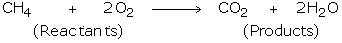 Representing and Balancing  Chemical Changes
Reactants and Products
- Every chemical change contains substances that are either:
Reactants (starting materials that will react)
Products (ending materials that were made during 
the reaction)
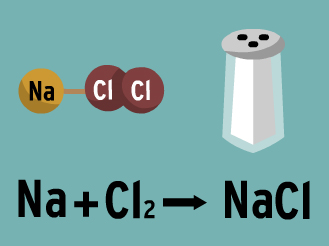 REACTANTS
PRODUCTS
Representations:
1. Word Equations
- When a chemical change is expressed using the chemical names of the reactants and products
The reaction is indicated by a ‘  ’ sign
Example: 
	Magnesium burns in oxygen to produce magnesium 	oxide.
Magnesium
Oxygen
Magnesium Oxide
2. Skeleton Equation 
			(molecular or formula eq’n)
- When a chemical change is expressed using the chemical formulas of the reactants and products
Example: 
	Magnesium burns in oxygen to produce magnesium oxide.
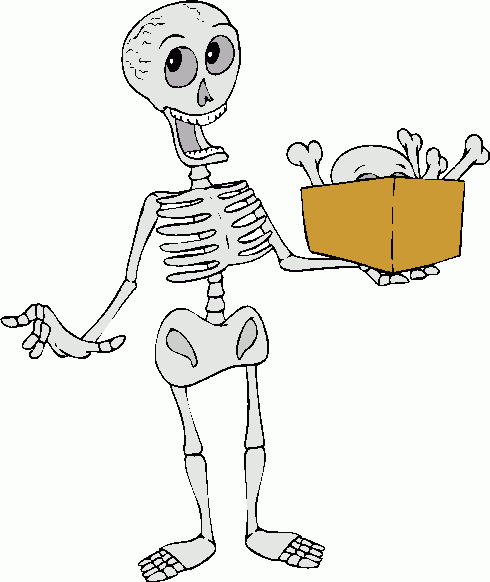 O2
Mg
MgO
3. Balancing Chemical Reactions
- An equation in which the reactants and products contain equal number of atoms of each type
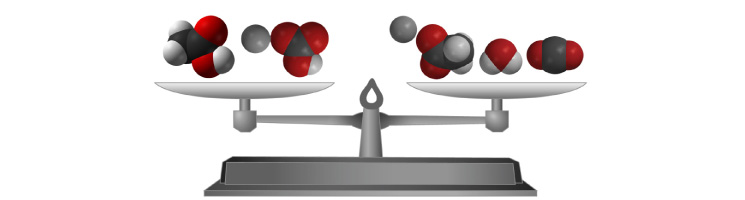 COEFFICIENT
O2
2Mg
2MgO
You can ONLY add a coefficient INFRONT of the molecules or compounds!
Steps for Balancing Chemical Eqn’s:
Write the skeleton equation

Make a list of elements and polyatomic ions in the reactions

Count and indicate the number of each type of element or polyatomic ion in the reaction

Multiply each of the formulas by the appropriate coefficient to balance the number of atoms.
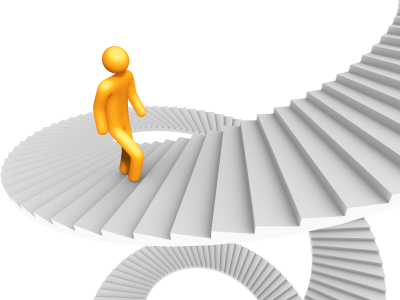 HOW TO BALANCE CHEMICAL EQUATIONS
Note: balance elements that appear only once  on the reactants and products sides first.  Leave H and O for last.